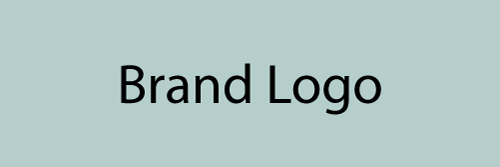 WHOLESALE

About your business

  ”Press quote or customer testimonial” – XX

About you
 
  ”Press quote or customer testimonial” – XX

ABOUT YOUR PRODUCTS
 
USPs
Value the products bring
How they are made
Social proof
Press features
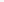 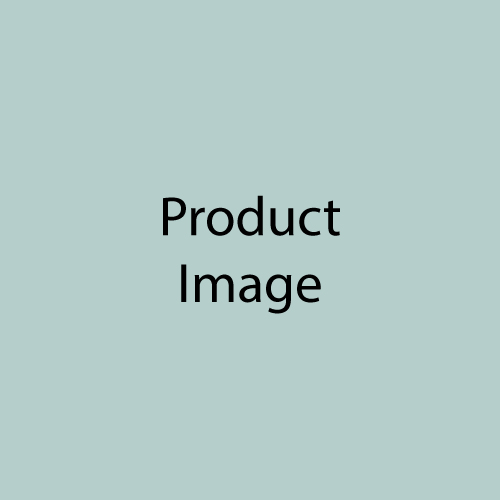 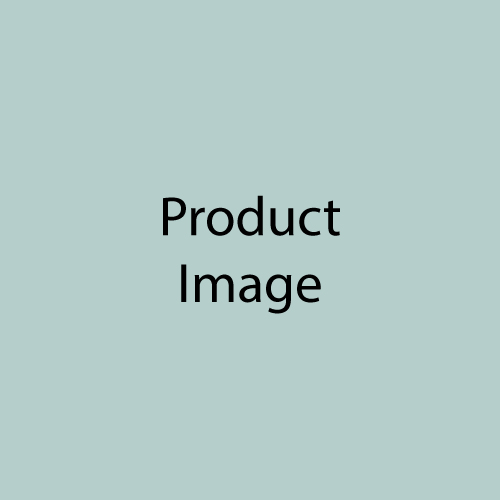 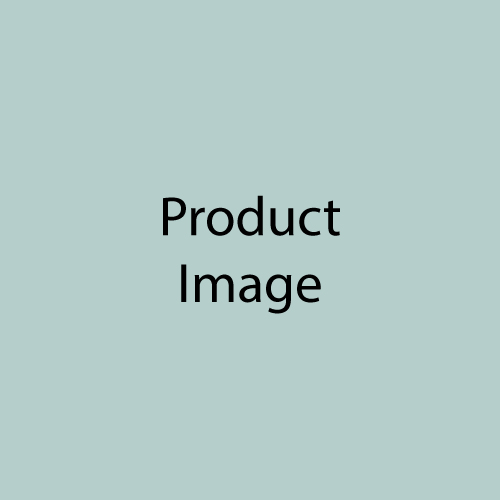 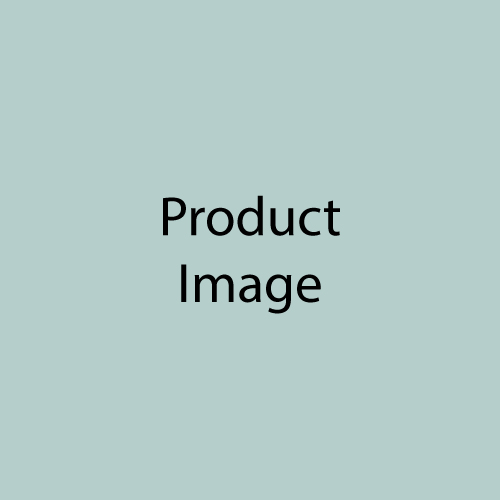 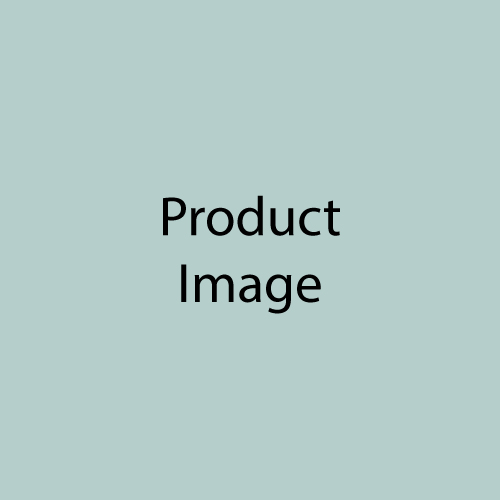 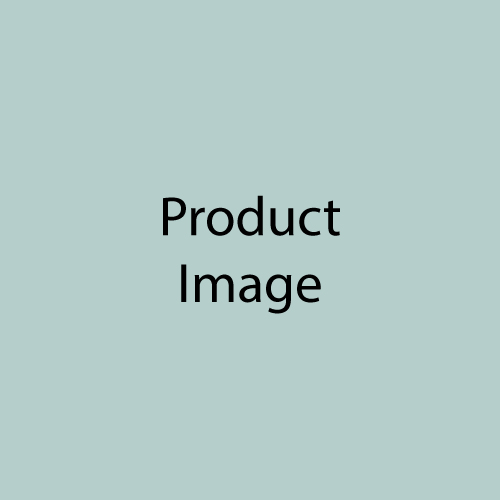 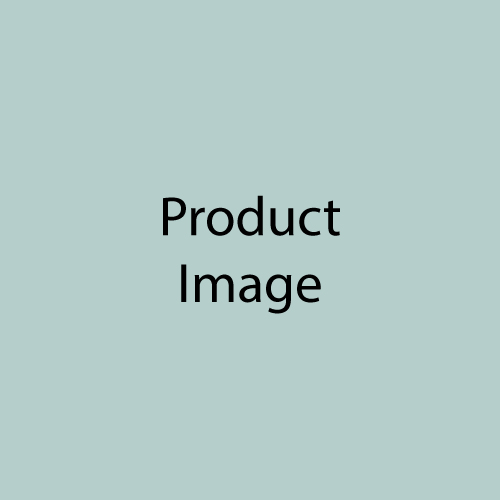 Product Title

Wholesale price: £ *
RRP:  £

Mini description
Product Title

Wholesale price: £ *
RRP:  £

Mini description
Product Title

Wholesale price: £ *
RRP:  £

Mini description
Product Title

Wholesale price: £ *
RRP:  £

Mini description
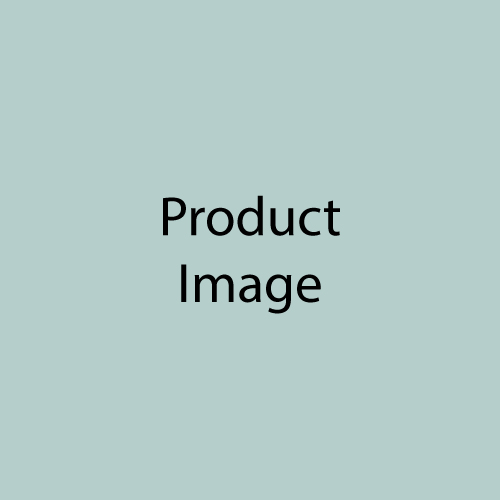 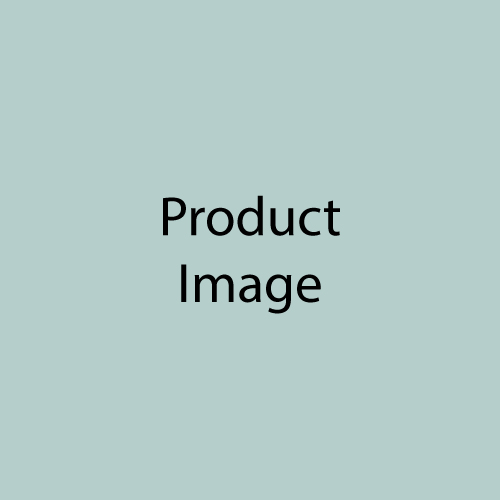 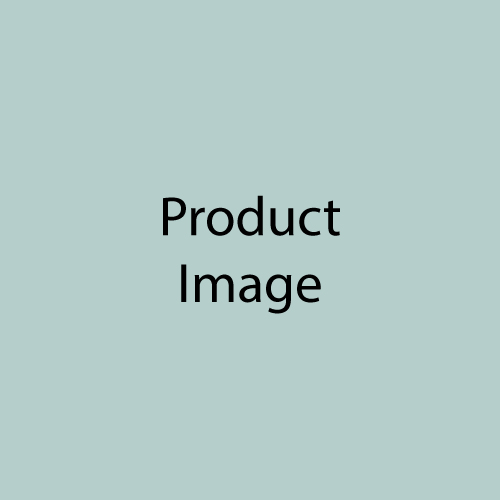 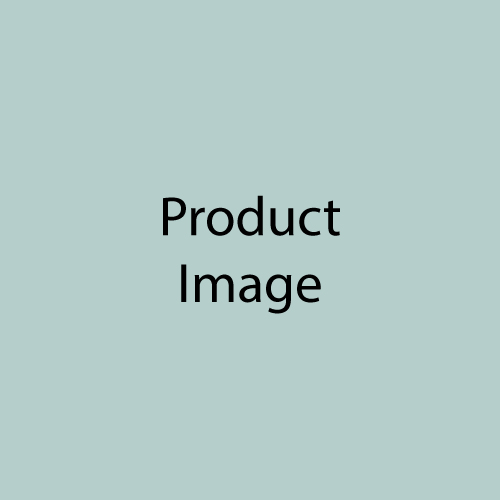 Product Title

Wholesale price: £ *
RRP:  £

Mini description
Product Title

Wholesale price: £ *
RRP:  £

Mini description
Product Title

Wholesale price: £ *
RRP:  £

Mini description
Product Title

Wholesale price: £ *
RRP:  £

Mini description
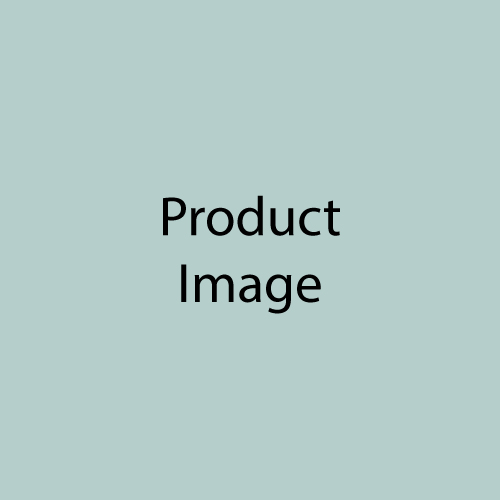 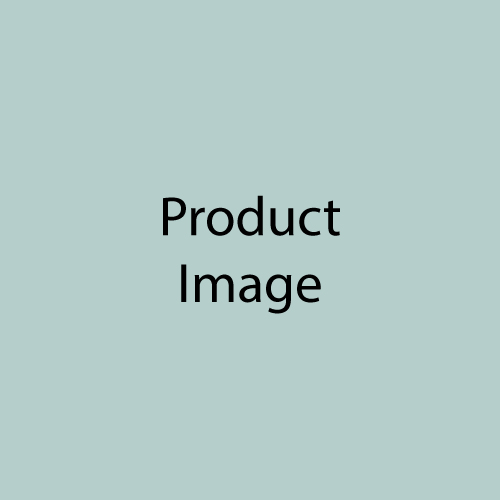 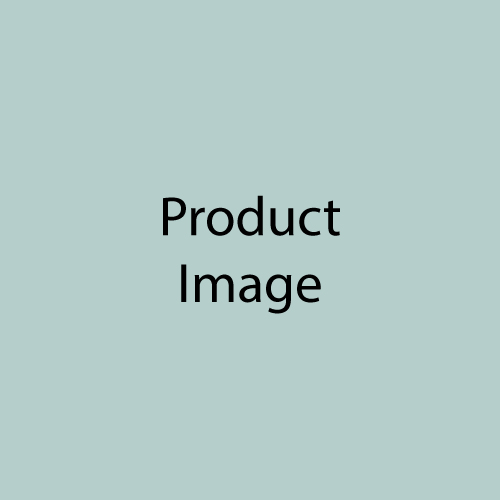 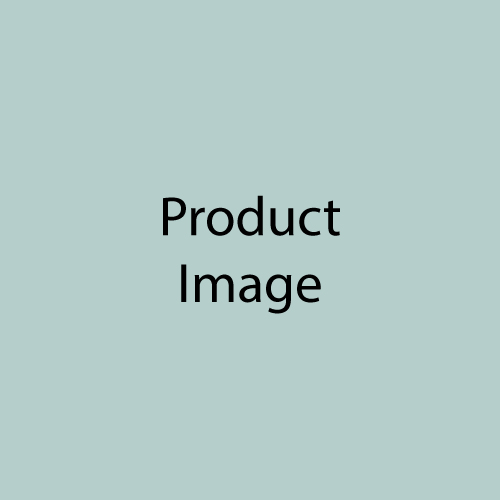 Product Title

Wholesale price: £ *
RRP:  £

Mini description
Product Title

Wholesale price: £ *
RRP:  £

Mini description
Product Title

Wholesale price: £ *
RRP:  £

Mini description
Product Title

Wholesale price: £ *
RRP:  £

Mini description
* (+ VAT) where applicable – see T&Cs
MINIMUM ORDER

Minimum £ * for first order / £ * for reorders
(*See T&Cs below for where VAT is applicable; **POA – price on application, please contact us for a quote)

We aim to ship within XX working days of receipt of payment, and delivery will usually take XX days (occasionally longer for some locations). If you’d prefer to pay extra for faster shipping, please contact us for a quote.
 

TERMS AND CONDITIONS

We welcome wholesale orders from bricks-and-mortar shops, online shops with their own online shop. We do not offer wholesale to sellers on third party e-commerce sites such as Ebay, Etsy, Amazon or similar. All retailers are subject to approval.

Prices are listed in UK sterling. 

* VAT will be added to orders from UK customers and EU customers who are not registered for VAT. VAT will NOT be added to orders from 1) customers from outside the EU; and 2) non-UK EU customers who are registered for VAT in their own country and who provide a valid VAT registration number with their order. (Only if you are VAT registered) 


Any customs duties or taxes imposed at the border are the responsibility of the buyer.

If your order is accepted, we will send you an invoice by XXX. Payment is required before delivery and can be made via XXX. Cheques will not be accepted. 

XXX is not responsible for any carrier delays. All sales are final. Prices – including shipping costs – may change in the future without notice.
 

TO PLACE YOUR ORDER

Please email XXX with your order and the following information:

Completed order form / or / Product codes
Shop name and website
Whether you plan to sell the products in a bricks and mortar shop or online
Full name, email and phone number of contact, plus email to send invoice (if different)
Delivery address
VAT registration number if you are a non-UK EU customer registered for VAT in your own country
 
Website
Email		
Company number: XXX if applicable XXX	                             
VAT number: XXX if applicable XXX 
Address